Photon Monitor
Florian Lütticke
Universität Bonn, Physikalisches Institut, Nußalle 12
luetticke@physik.uni-bonn.de
1
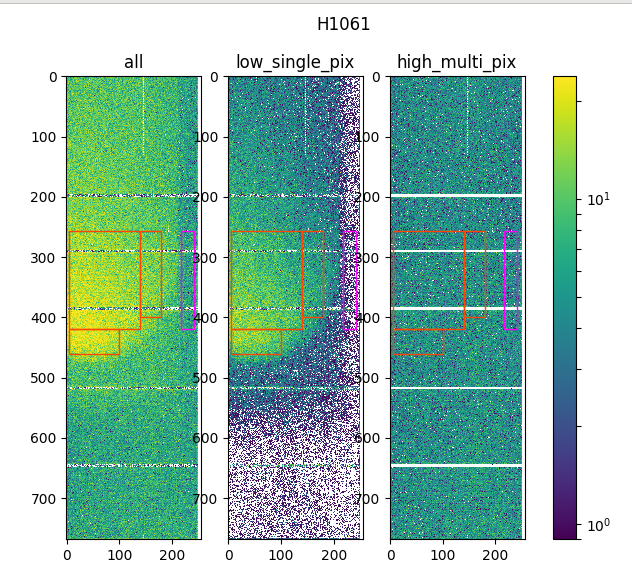 Very high low-energy photon contribution at KEK during beam optimizations
Beneficial to have a quick online check for the photon contribution
2
luetticke@physik.uni-bonn.de
Measurement Idea
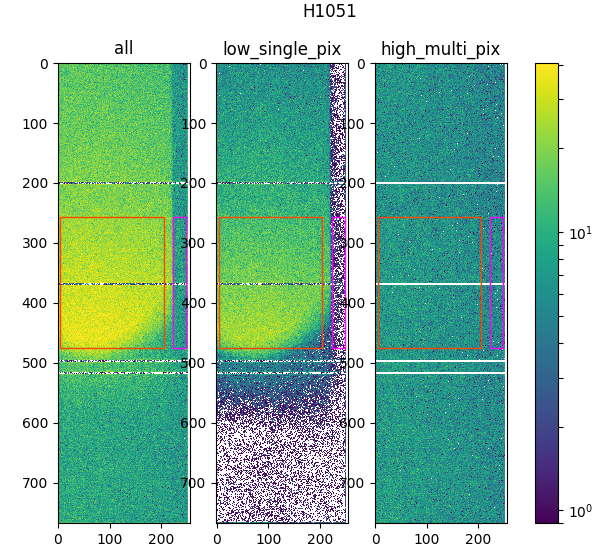 Photons show mainly as low energy single pixel clusters.
Photons will be blocked by material.
Measure hit rate in different areas, Photon vs Reference for low energy single pixel clusters
Hitrate due to photons and charged particles.
Correct for hit rate gradient by measuring the same for high energy multi pixel cluster.
No photon contibution expected in this data set
3
luetticke@physik.uni-bonn.de
Observable   (I)
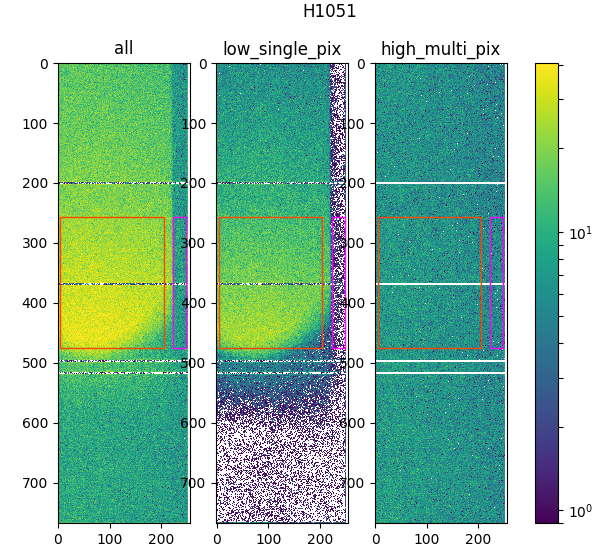 4
luetticke@physik.uni-bonn.de
Issues with Observable (I)
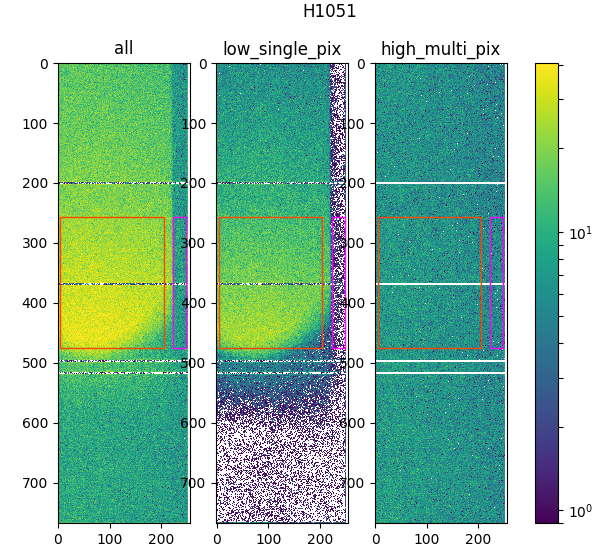 A2
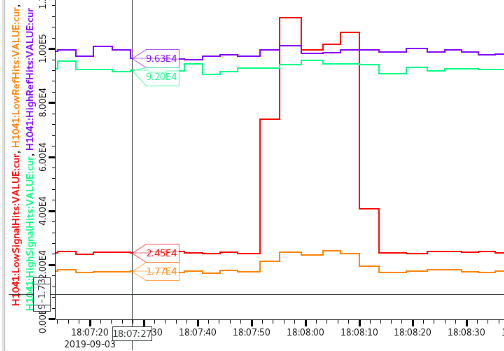 A1
B2
B1
B1
B2
A1
A2
5
luetticke@physik.uni-bonn.de
More Observables
6
luetticke@physik.uni-bonn.de
Observables  for 4 Modules
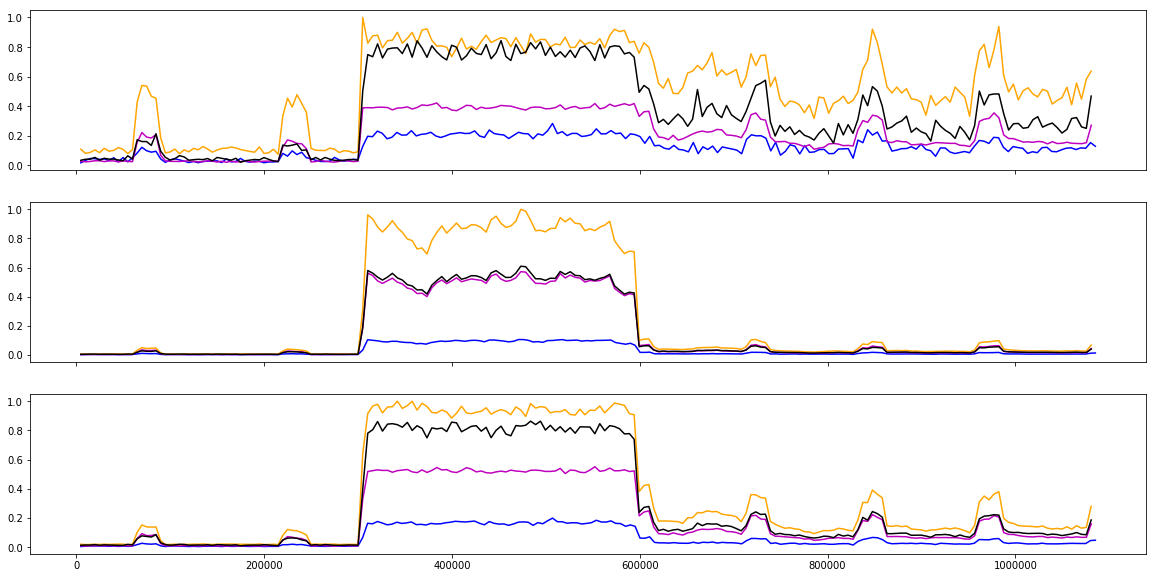 Photon Count
Run 3080
Run 2656
Run 3085
Run 3080
7
luetticke@physik.uni-bonn.de
Observables  for 4 Modules
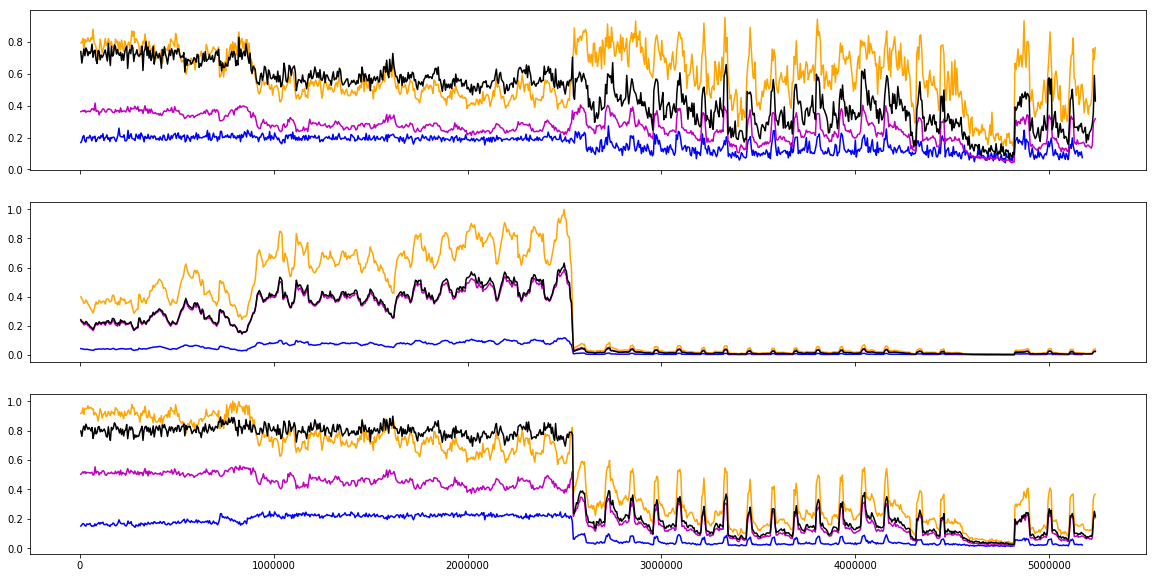 Photon Count
Run 3080
8
luetticke@physik.uni-bonn.de
Observables
9
luetticke@physik.uni-bonn.de
Outlook
Three observables for each module
Suggestion for Accelerator control room: Sum of electron/photon Rate for 3 (or all?) modules
Suggestion for an Alarm or a second PV: Sum over all Photons.
10
luetticke@physik.uni-bonn.de
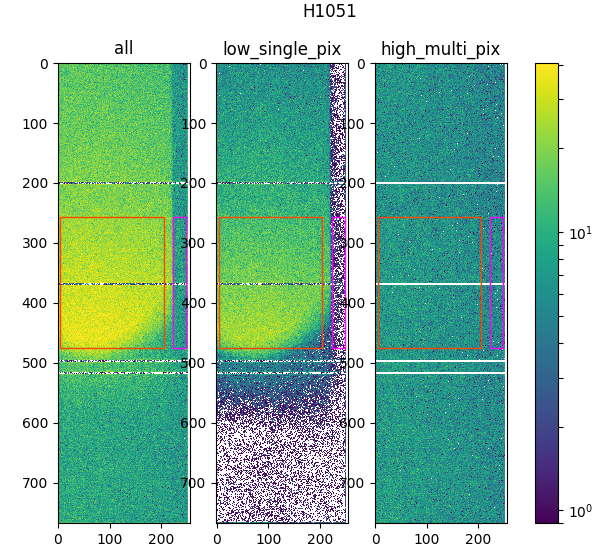 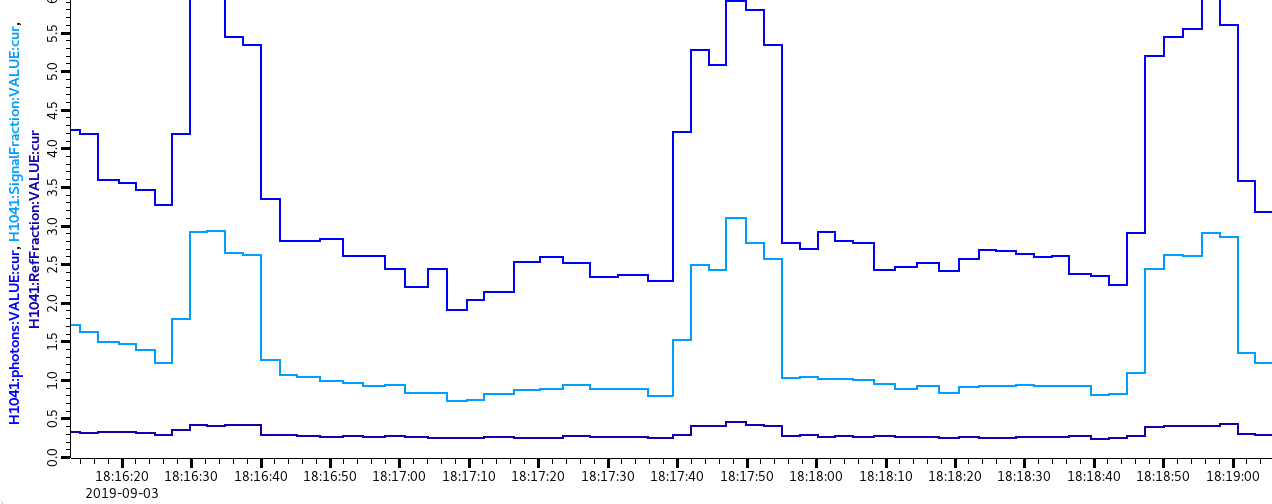 A2
A1
B2
B1
11
luetticke@physik.uni-bonn.de
More Observables
12
luetticke@physik.uni-bonn.de
Test of Photon count
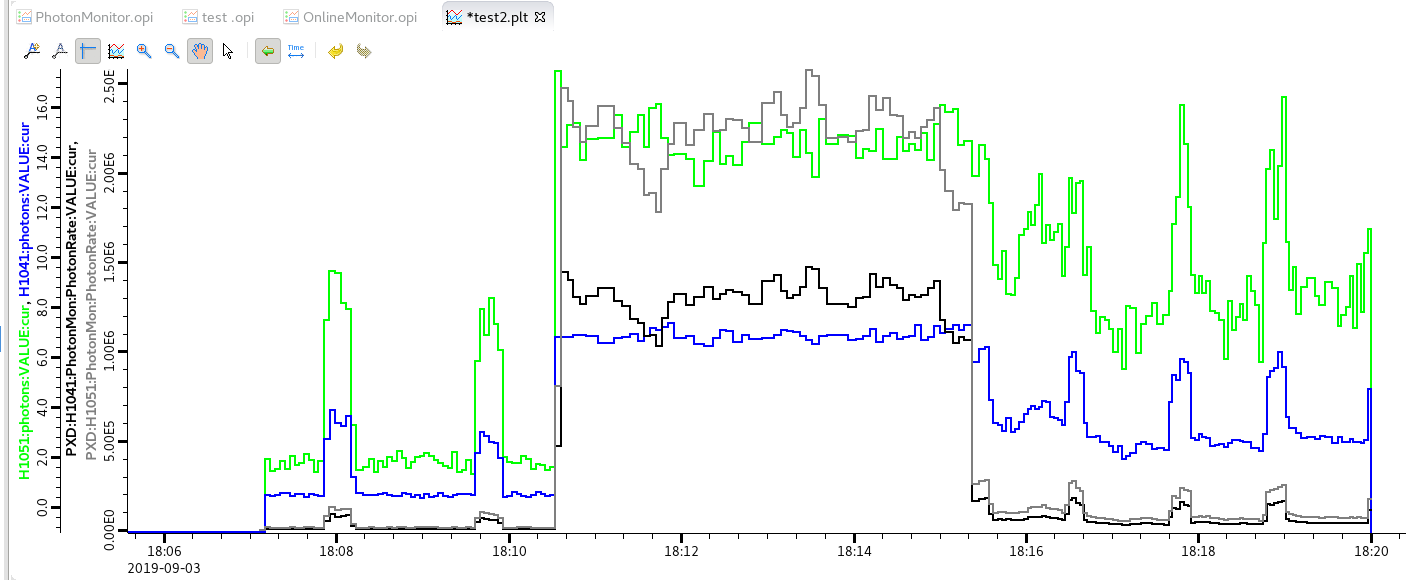 Run 3080
Run 3085
Run 2656
13
luetticke@physik.uni-bonn.de
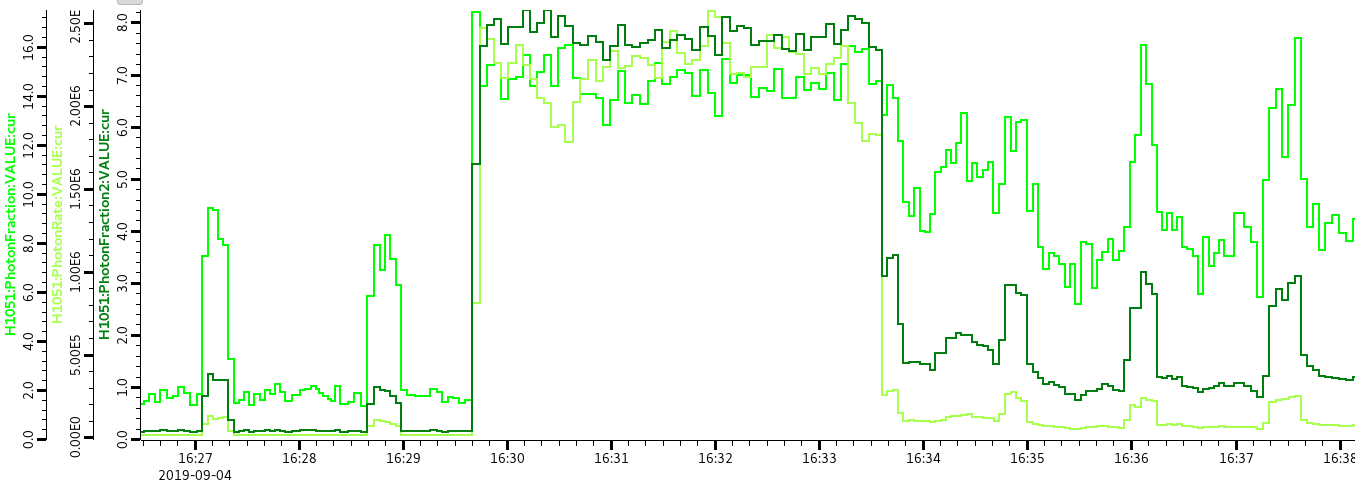 14
luetticke@physik.uni-bonn.de
Good Run
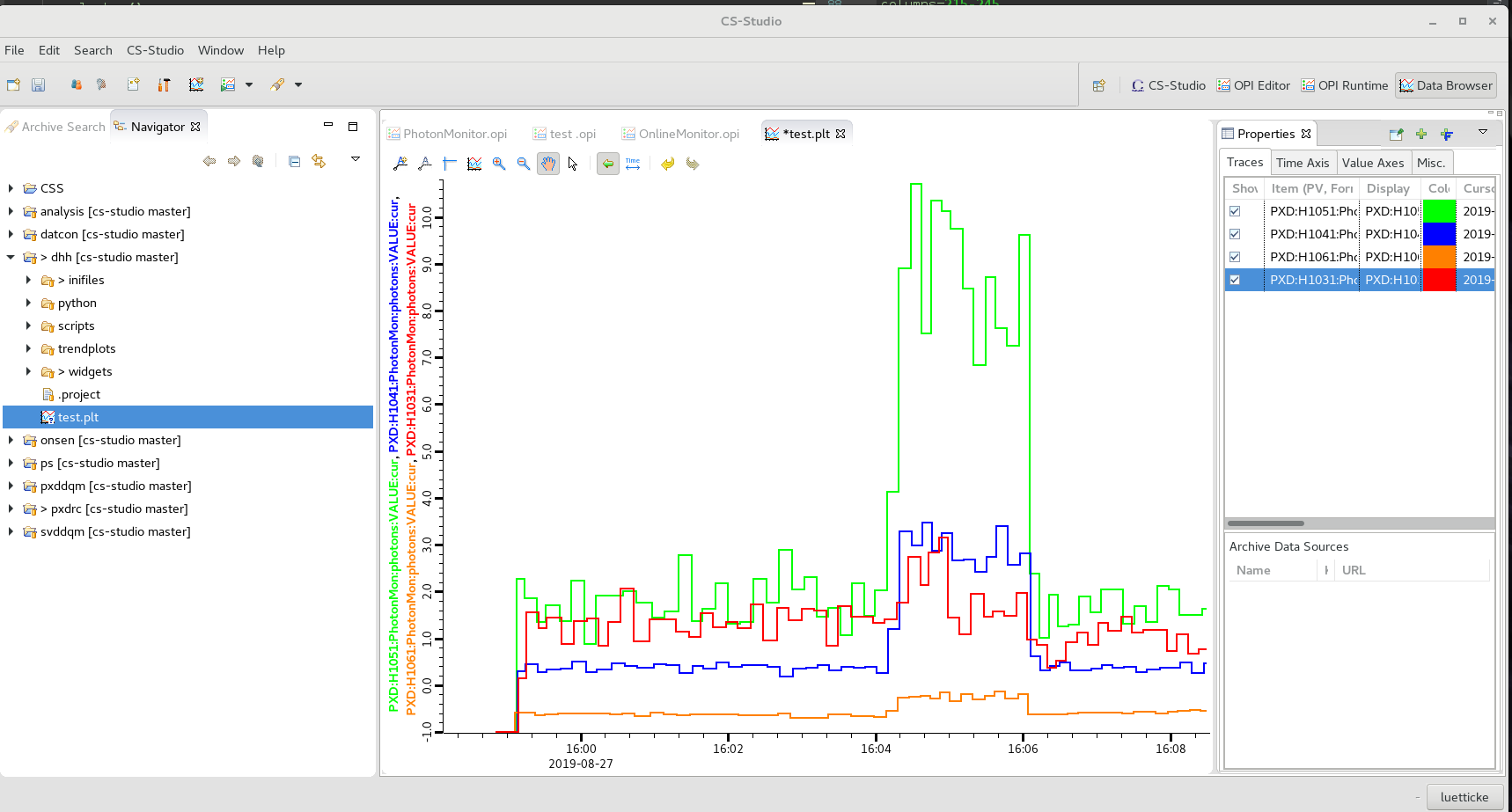 15
luetticke@physik.uni-bonn.de
Bad Run
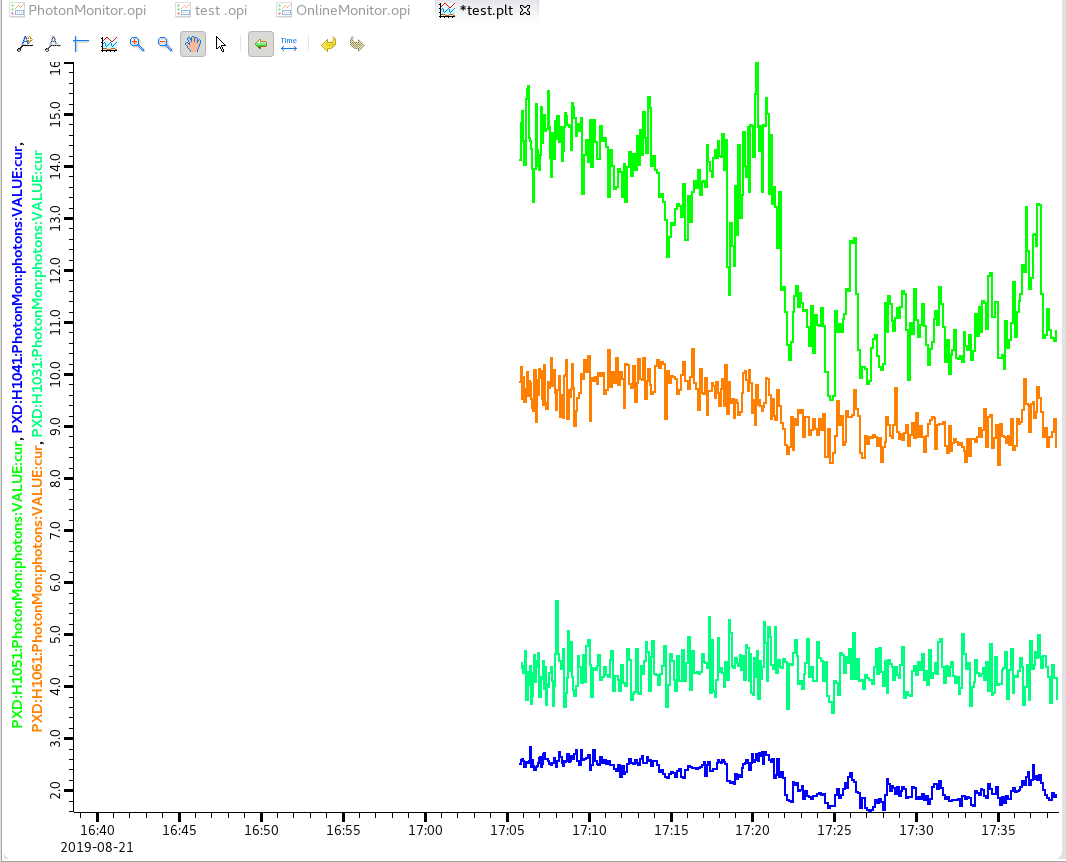 16
luetticke@physik.uni-bonn.de
Measure Photon Rate
Observable: Photons / cm^2 / s
17
luetticke@physik.uni-bonn.de
Hit Rates
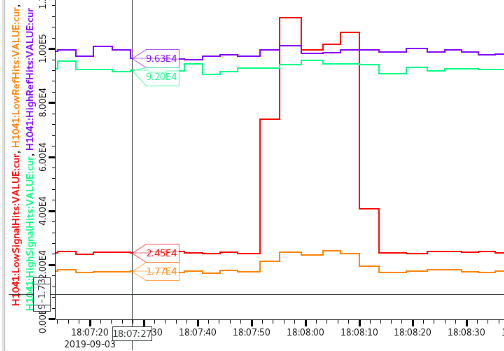 18
luetticke@physik.uni-bonn.de